MTU LUG
General Meeting2016-01-29
Join lug-l
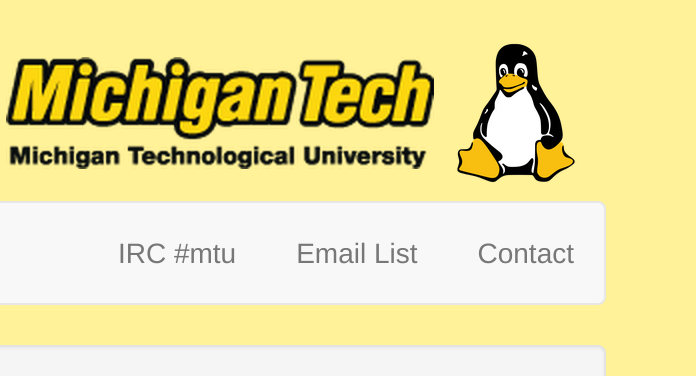 Join on Involvement
https://www.involvement.mtu.edu/organization/lug
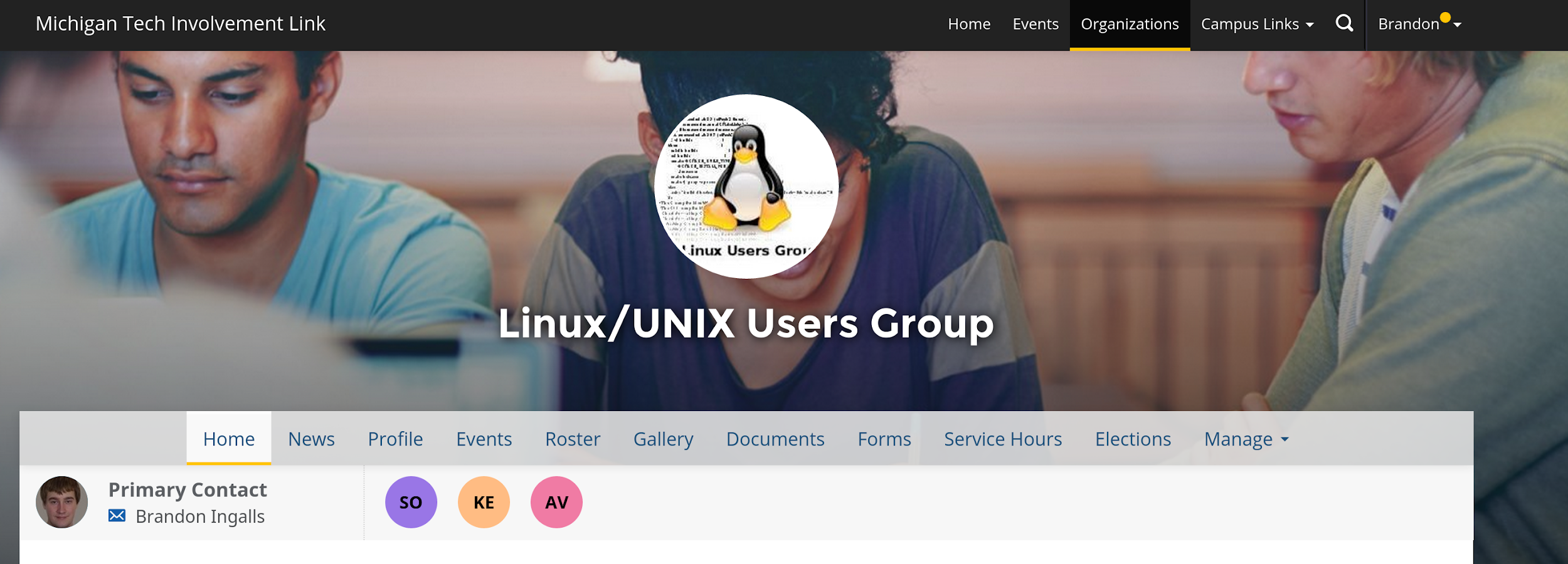 Announcements
Shell Server currently down
Looking to move it to a physical box we acquired
Need new disks for that
We need a new Secretary
Nominations?
No meeting next week (2016-02-05)
Enjoy Winter Carnival
Users Forum
https://mtulug.slack.com/
VMware Workstation / Fusion is kill now?
Presentation: Basic Data Recovery